What’s in YOUR name?
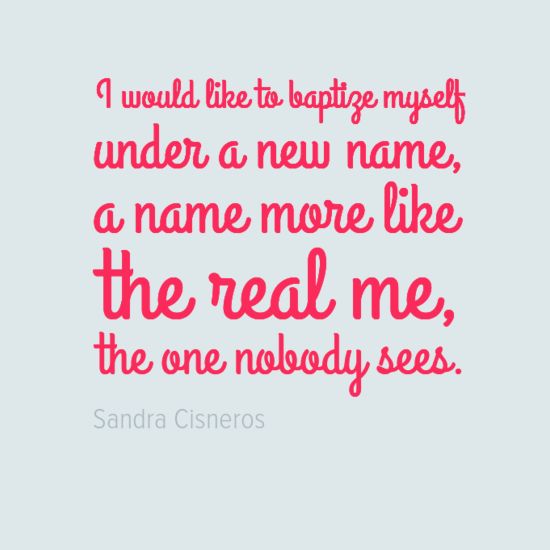 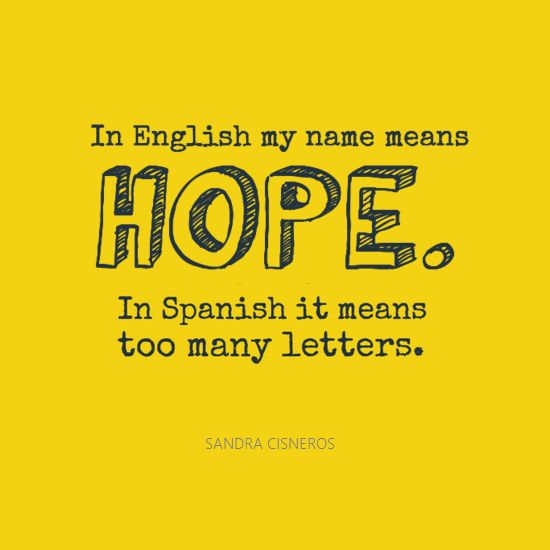 What’s in Your Name?
Title: Your Full Name
Write in the third-person POV (your name, he/she)
3 total paragraphs: each paragraph should focus on a different character trait; should have sufficient evidence to support why you fit that particular character trait
Should include imagery to bring the text to life—make it engaging